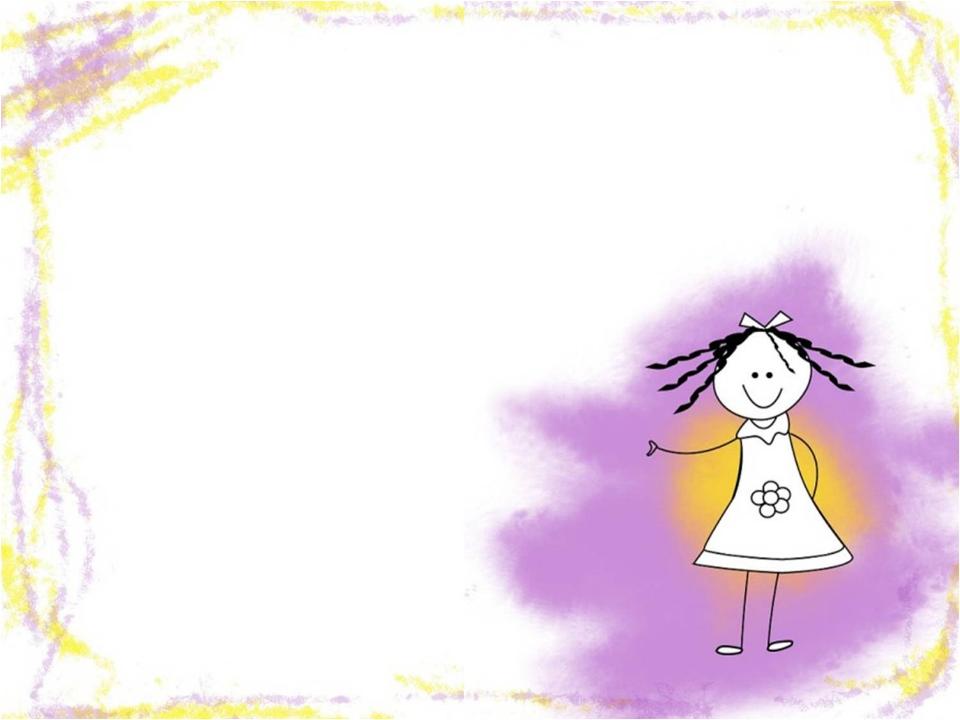 Кружок:
Лего – клуб
«Город Мастеров»
Руководитель:
Делиу Олеся Марсовна
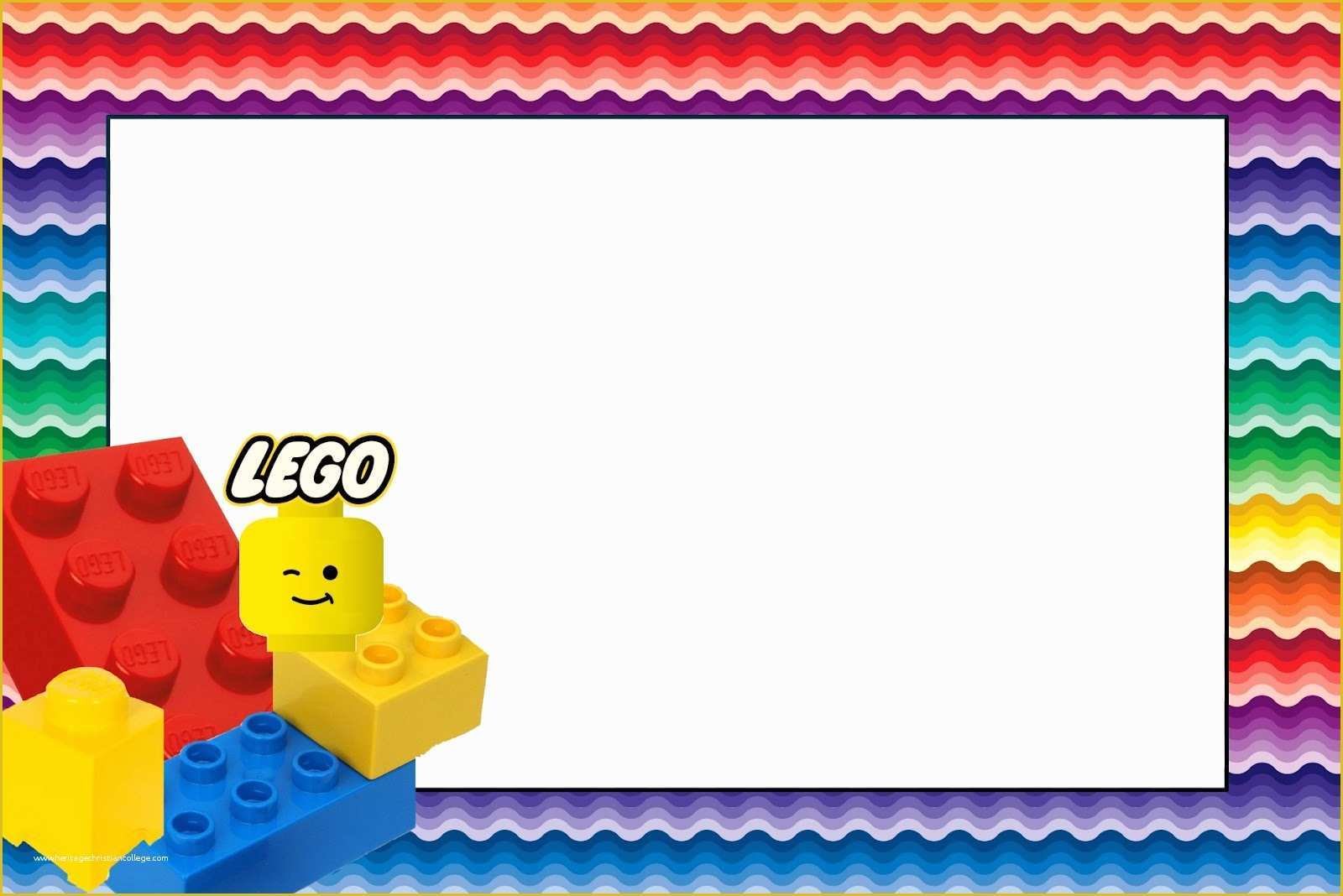 Цель кружка:
Содействовать развитию у детей 
способностей к техническому творчеству,
 предоставить им 
возможность творческой самореализации
посредством овладения
 ЛЕГО – конструированием.
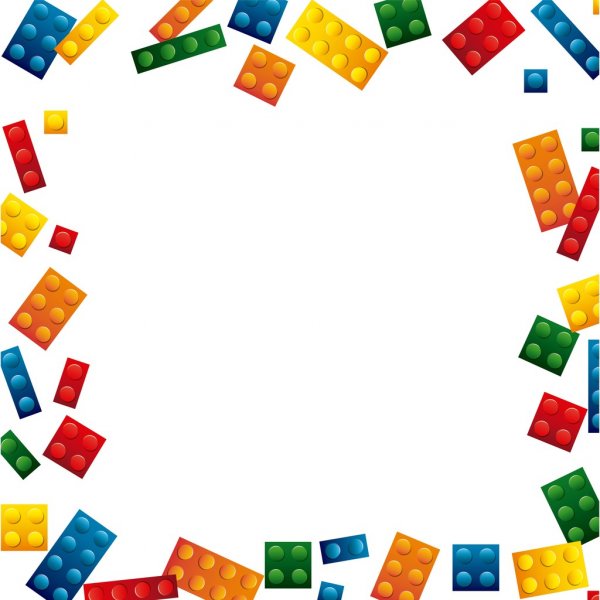 II младшая группа № 1
Делают постройки по образцу, к концу года по схемам
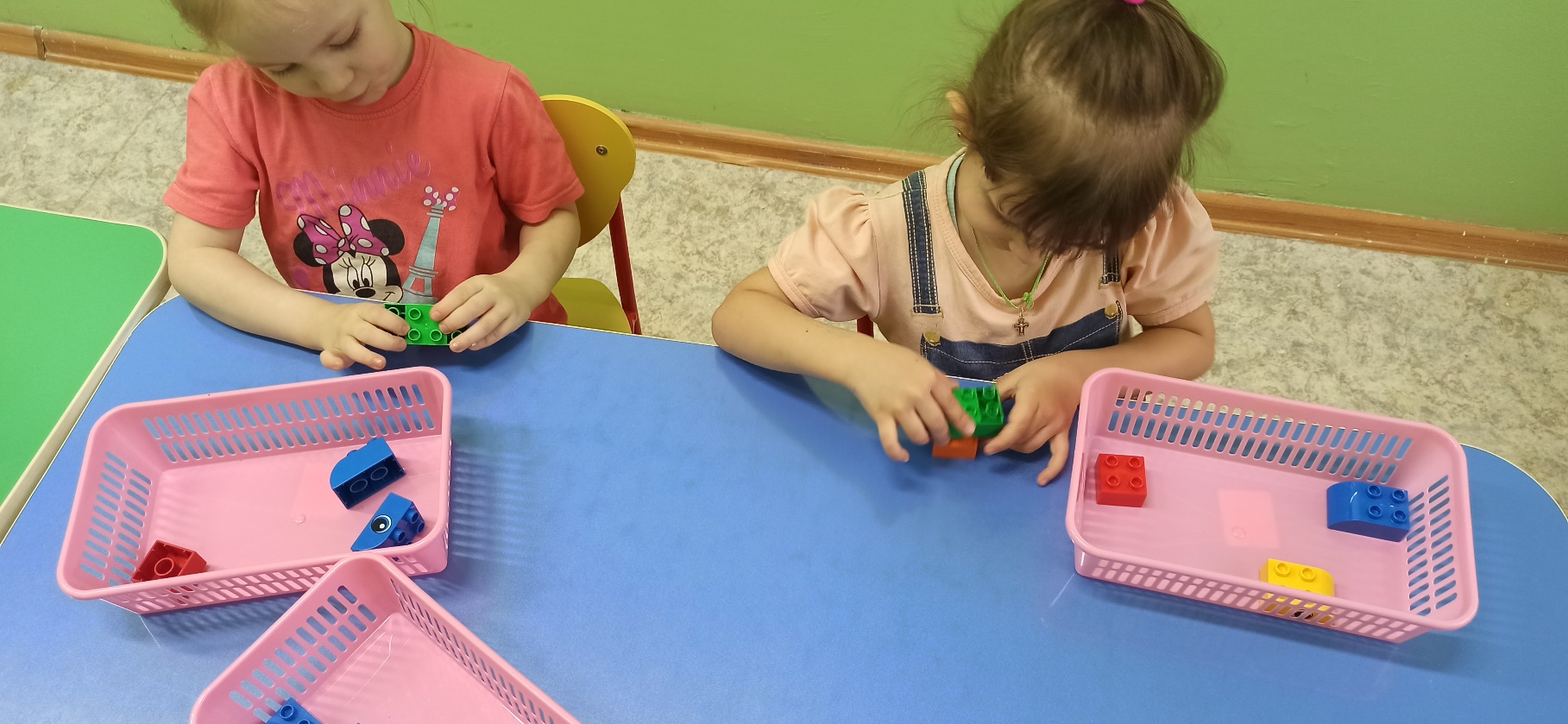 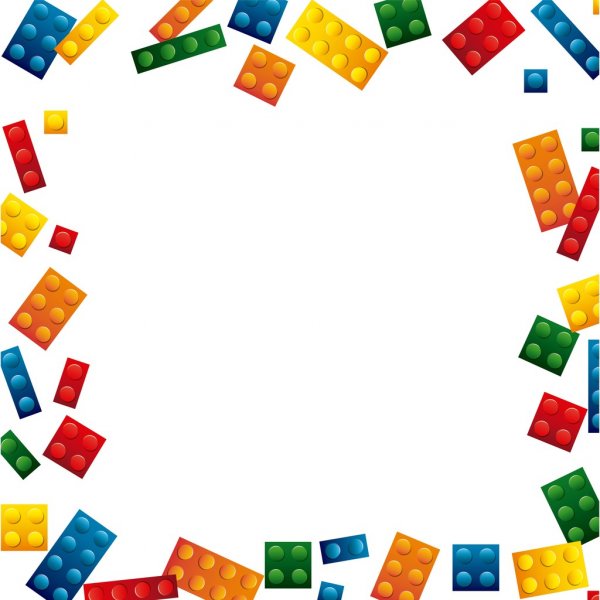 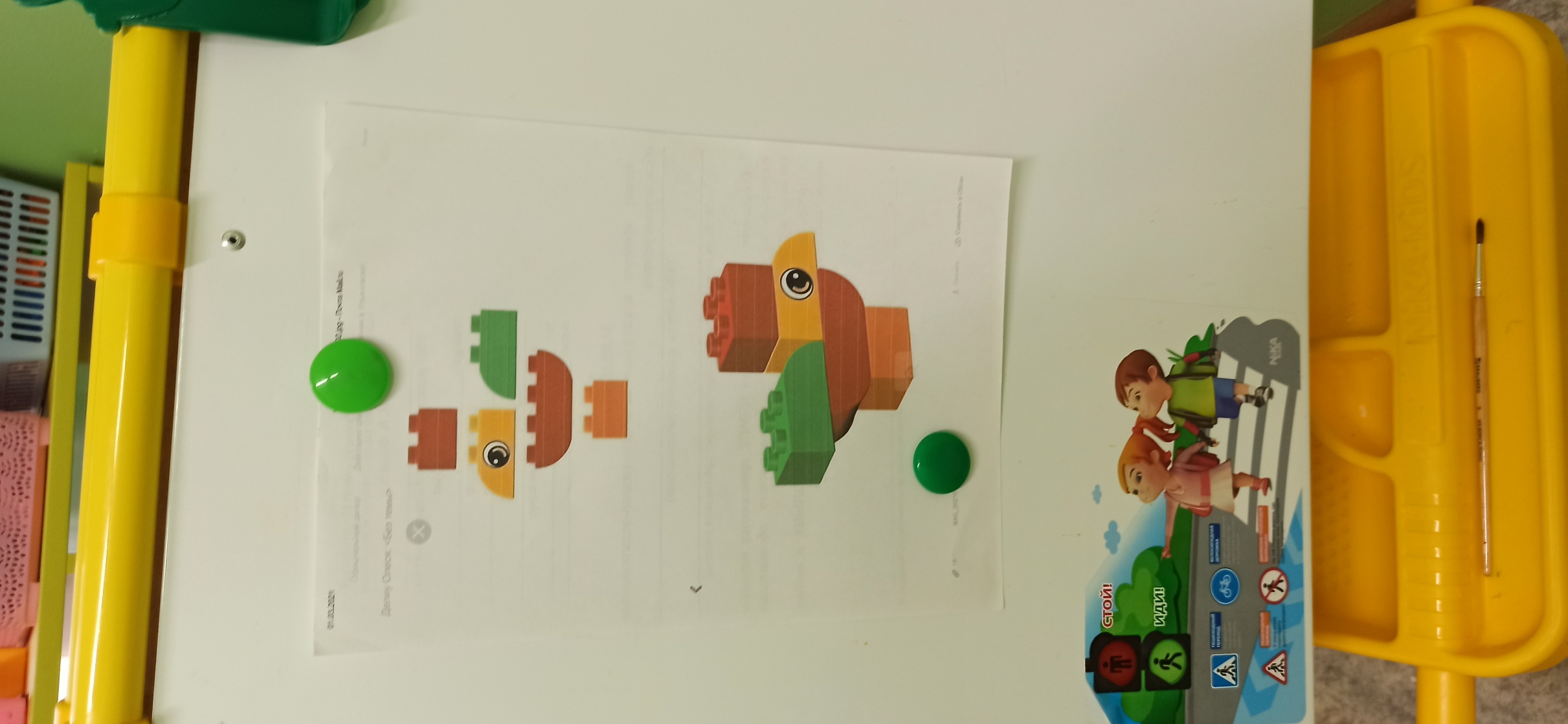 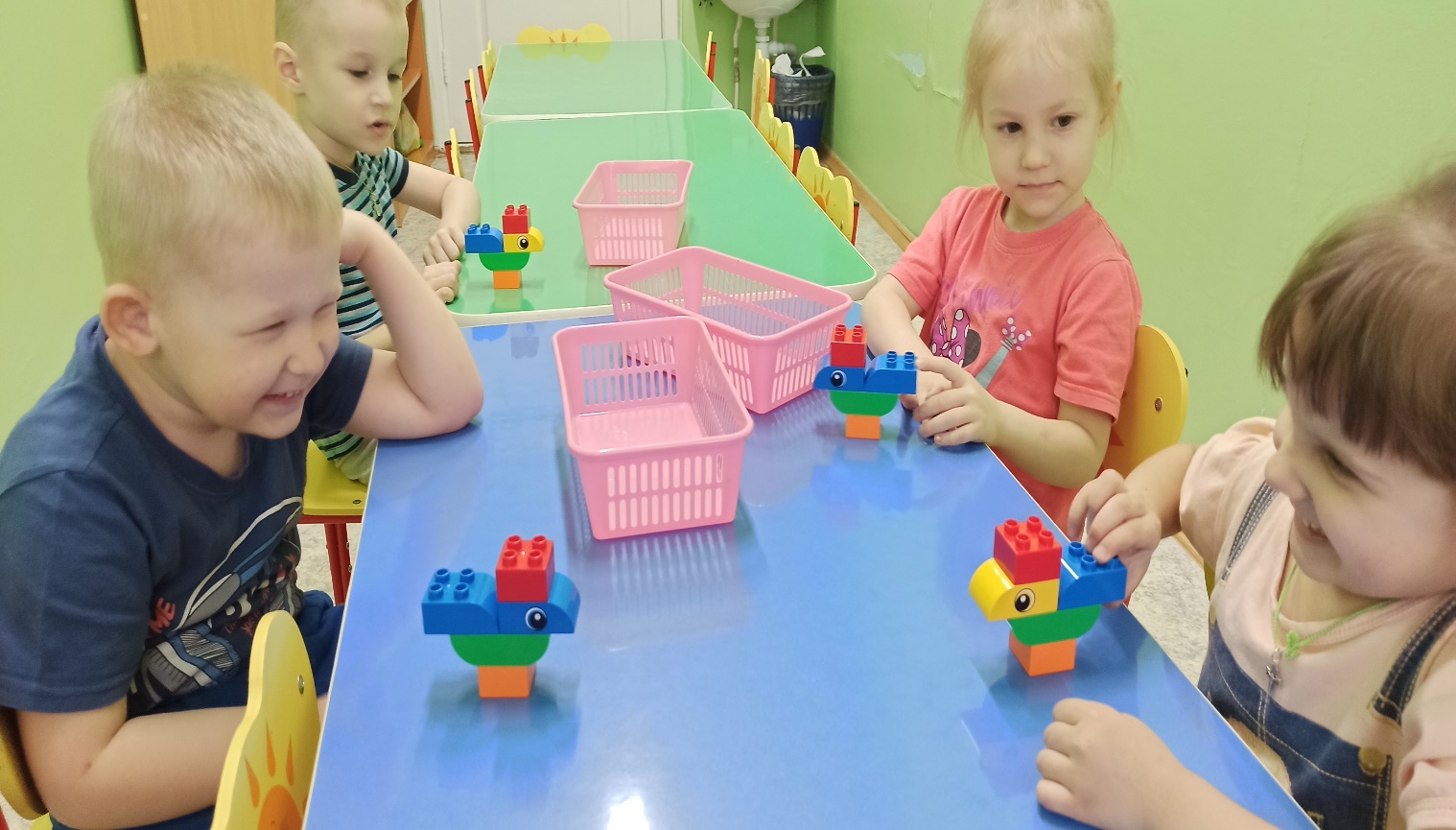 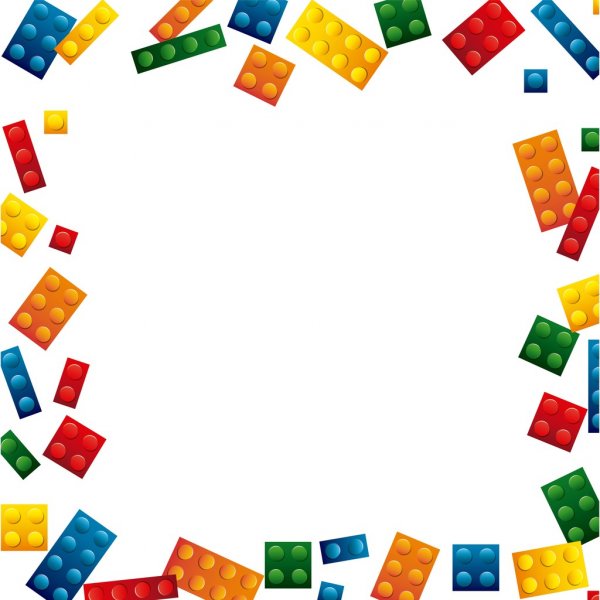 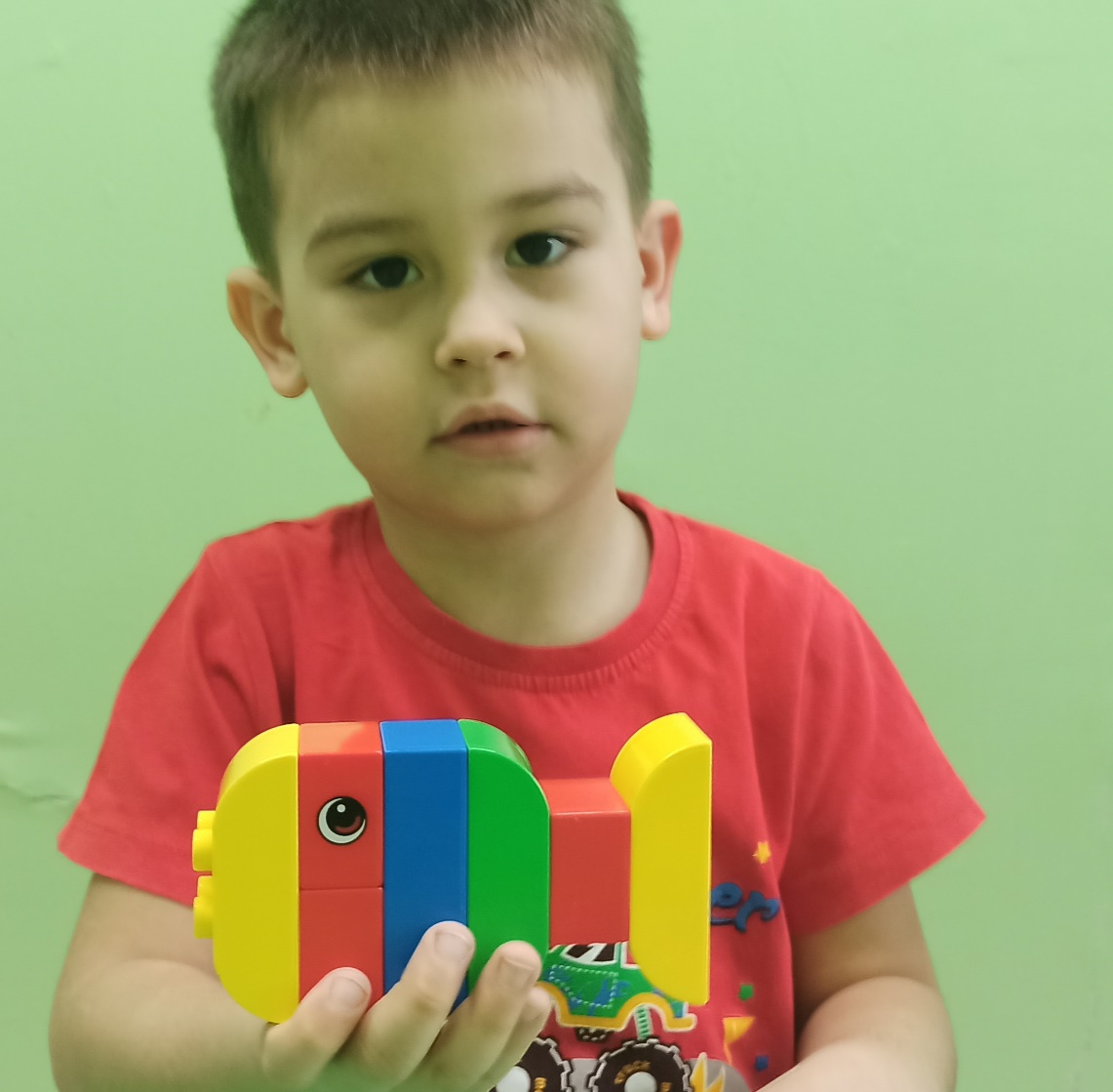 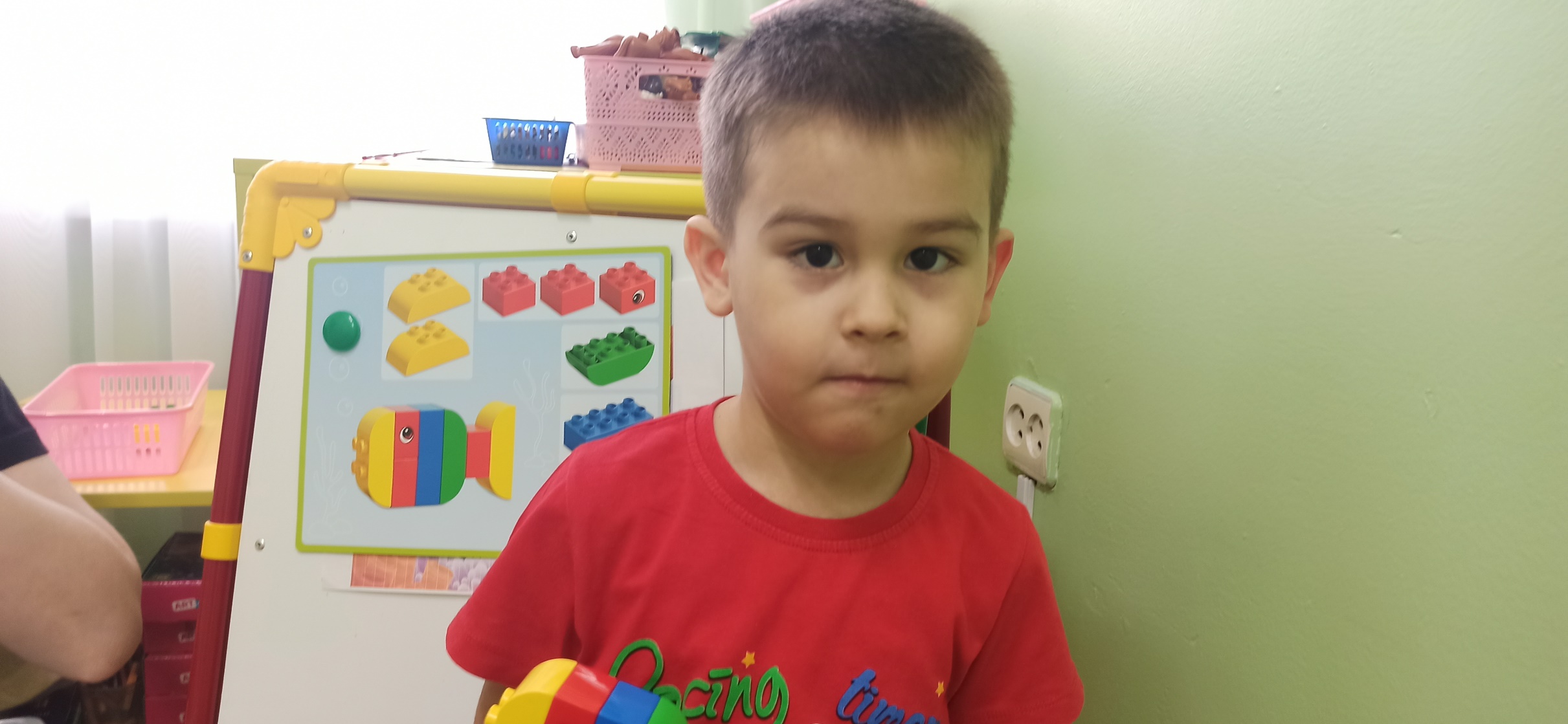 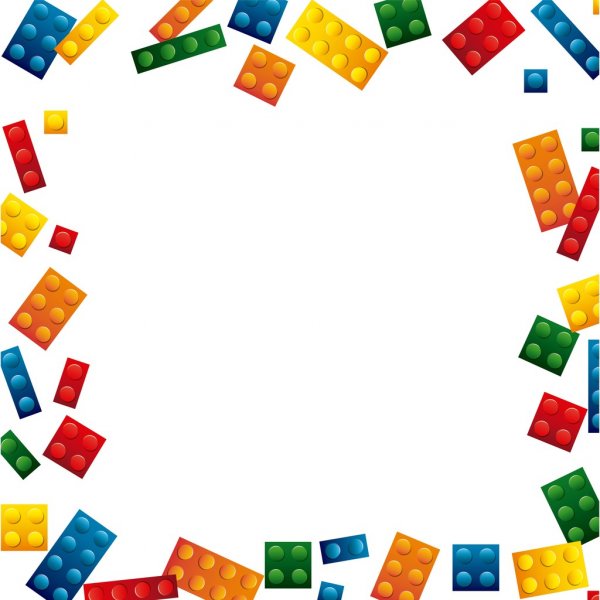 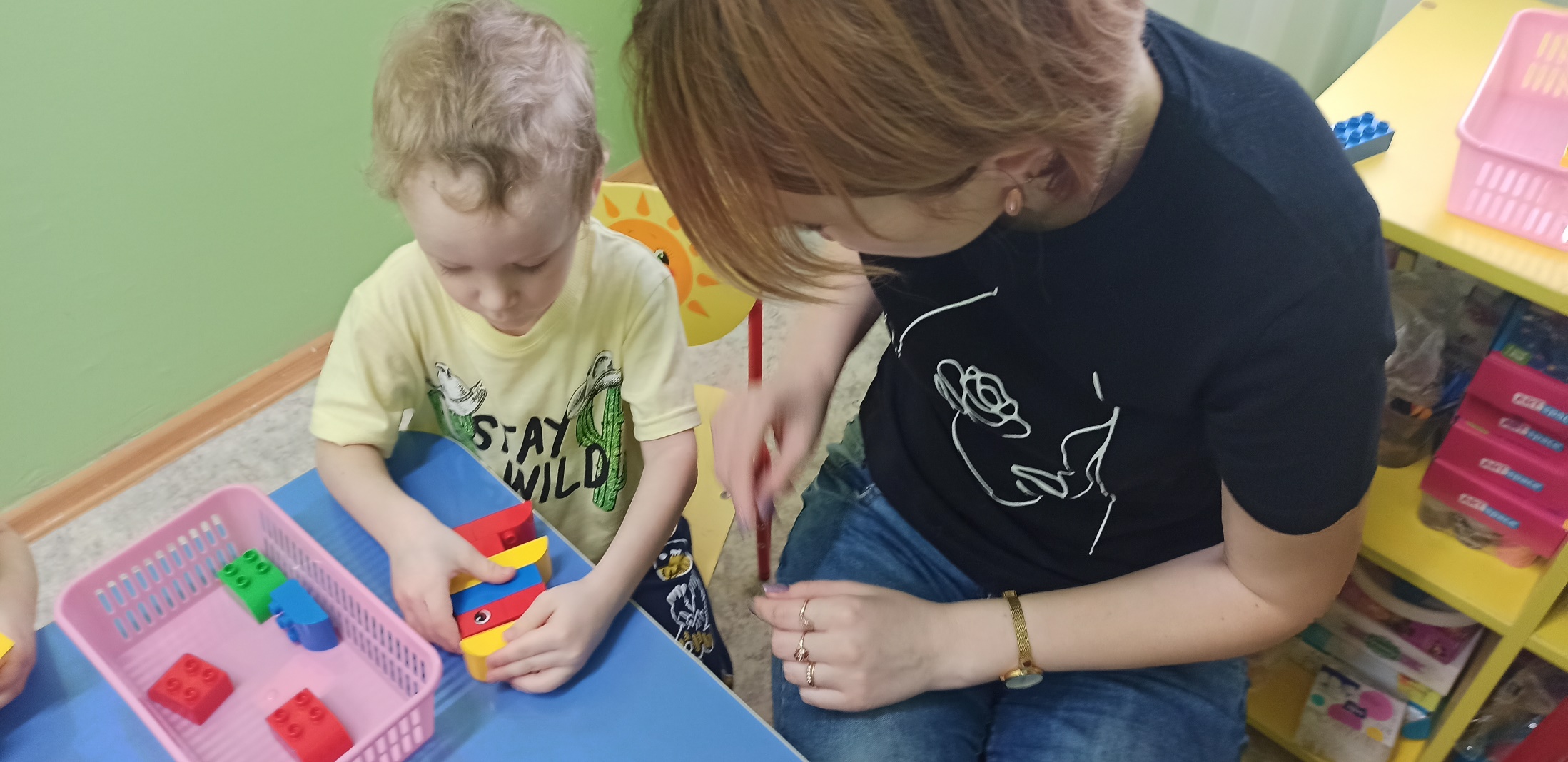 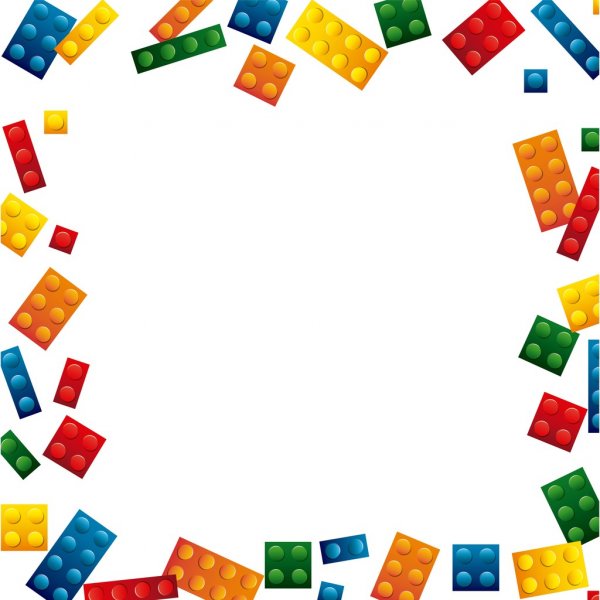 Средняя группа № 6
Пользуются схемами, 
создают постройки по представлению
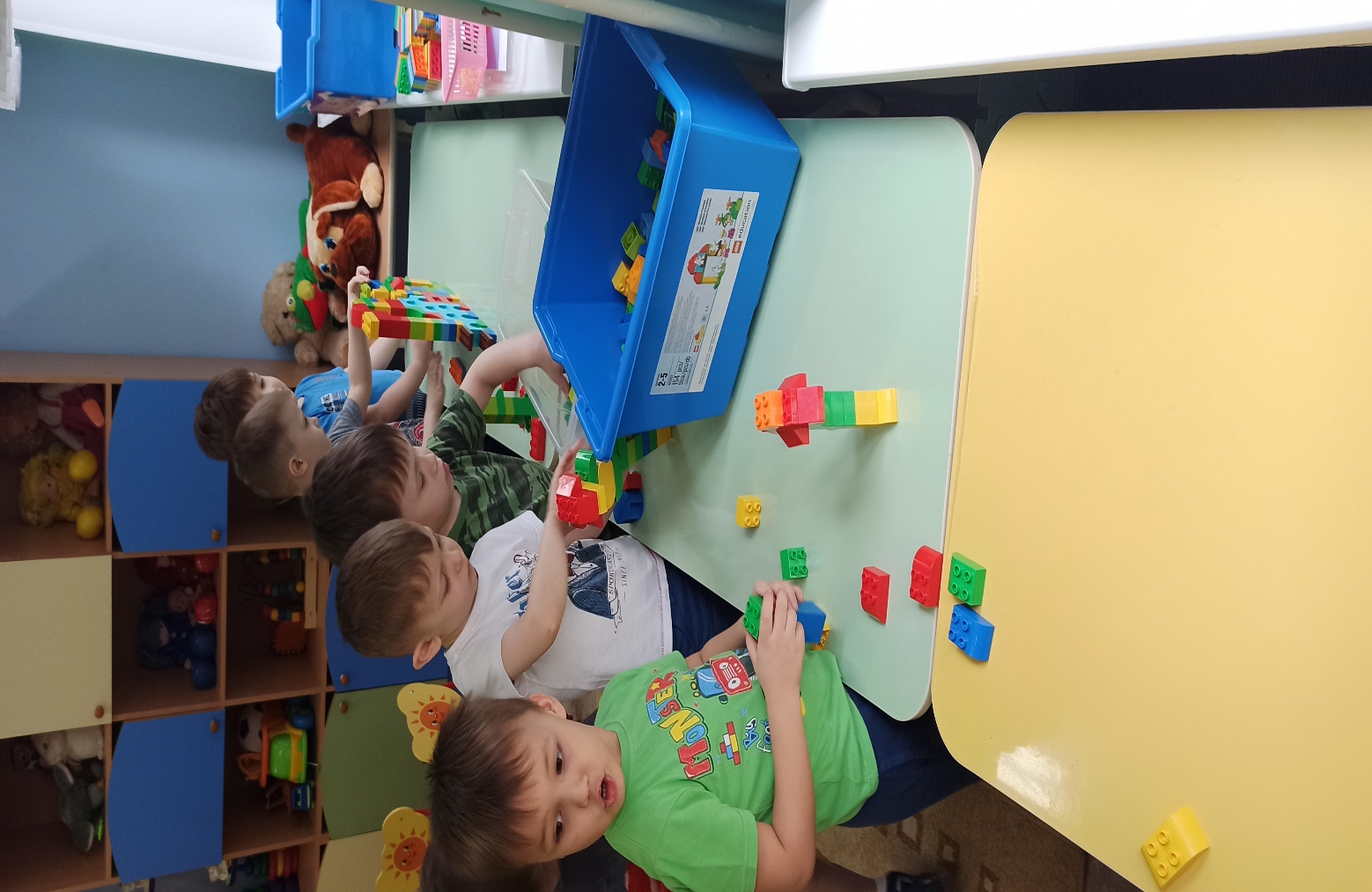 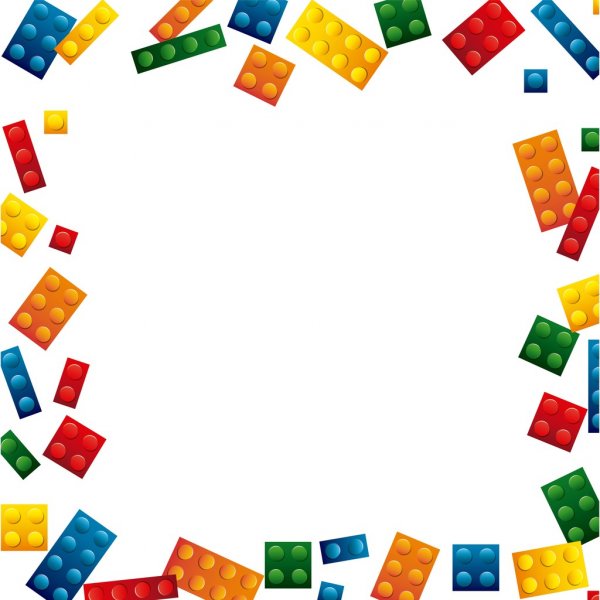 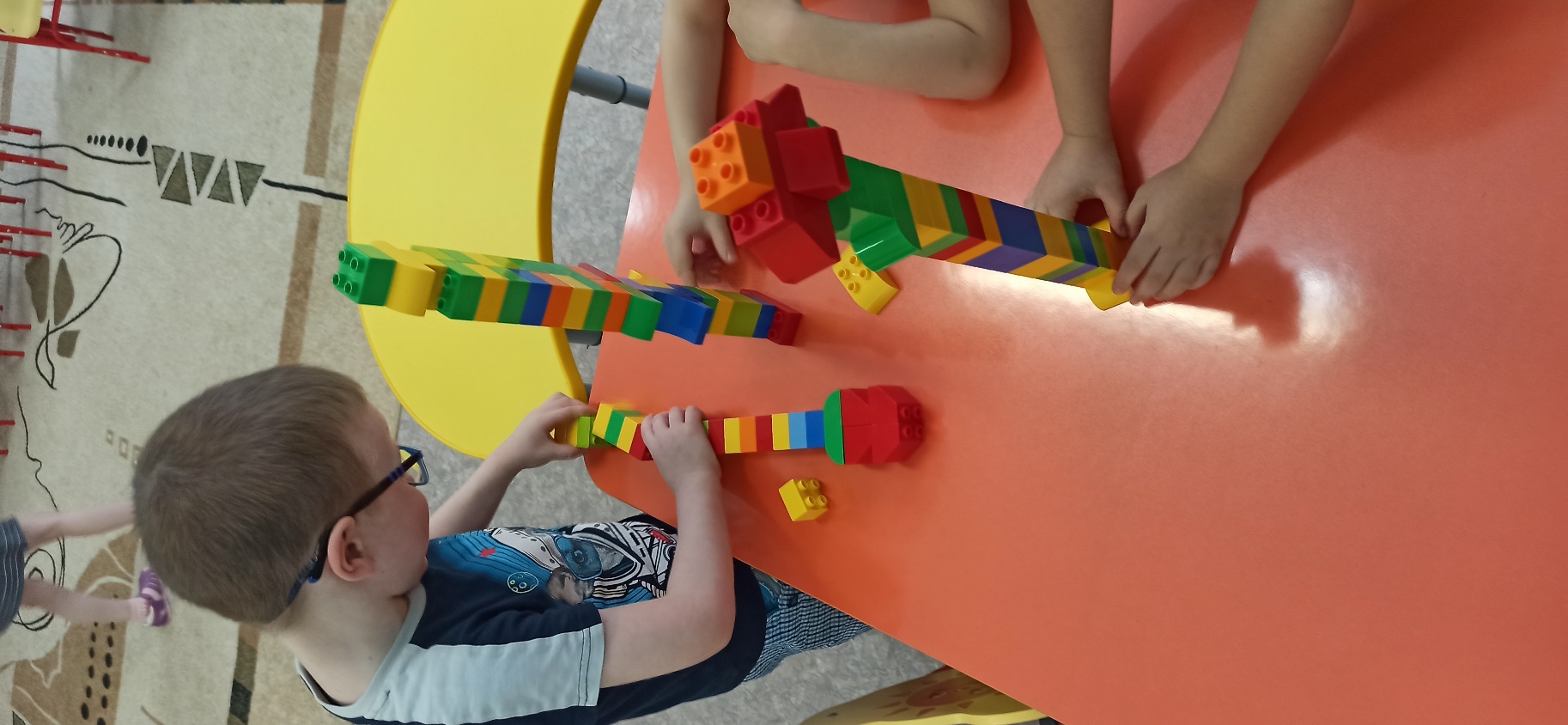 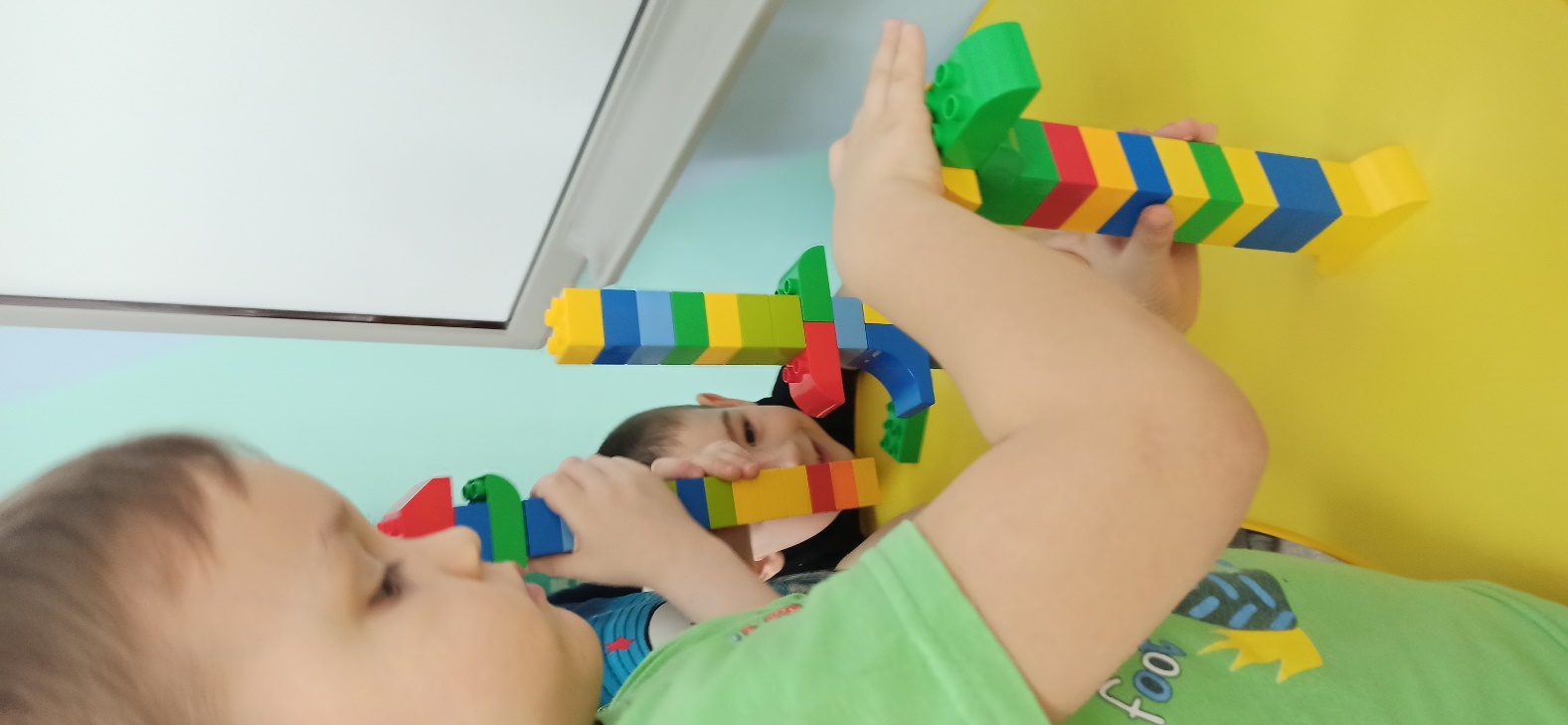 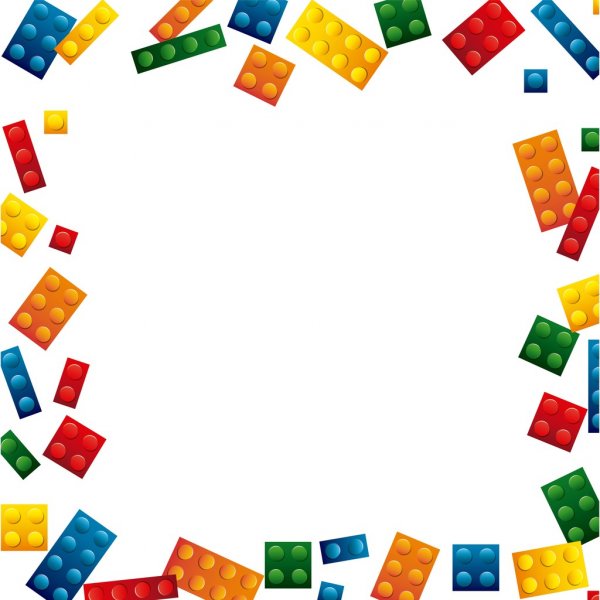 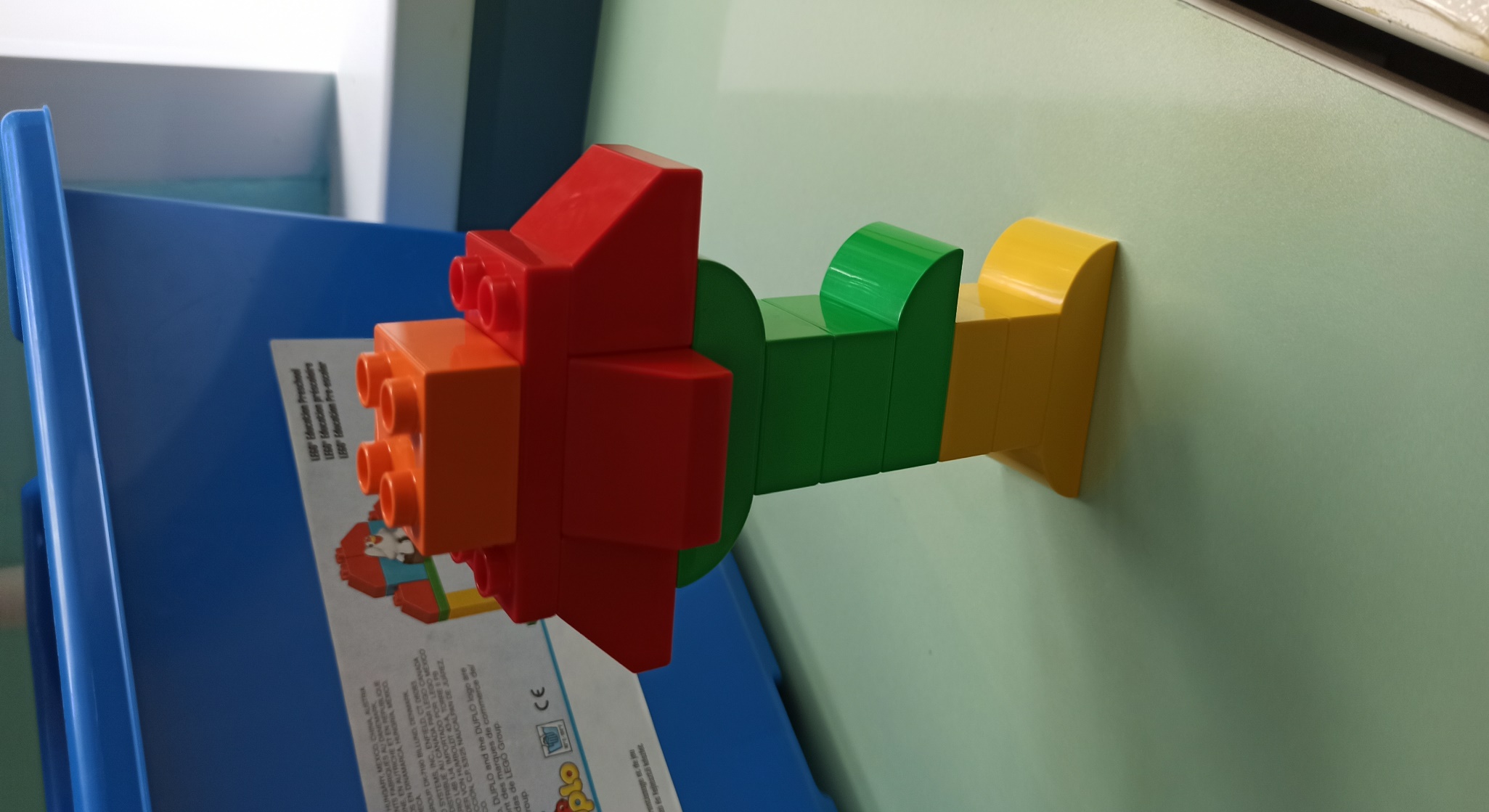 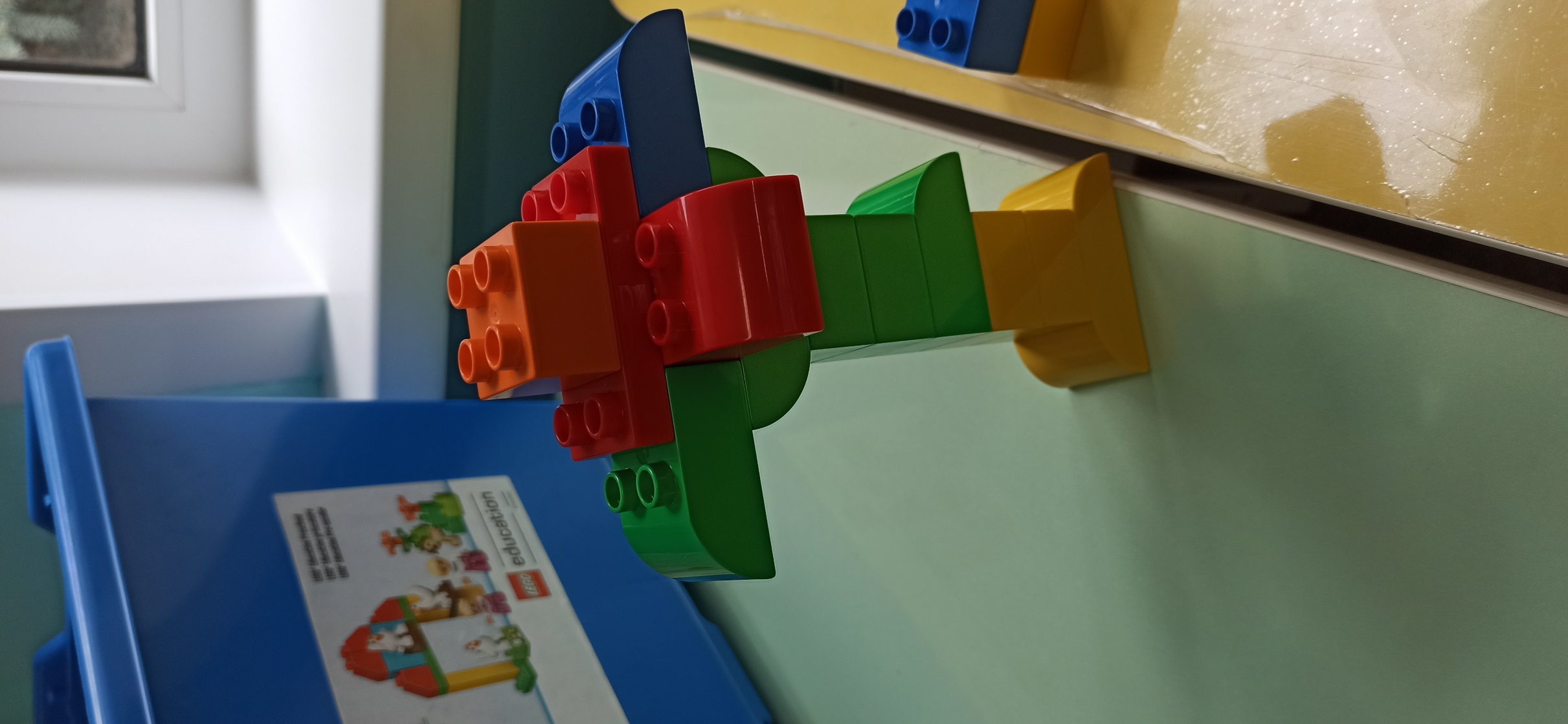 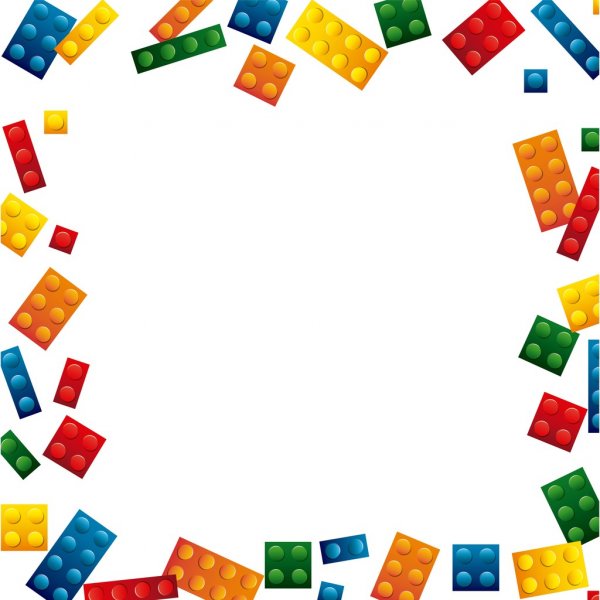 Создают постройки из крупных блоков
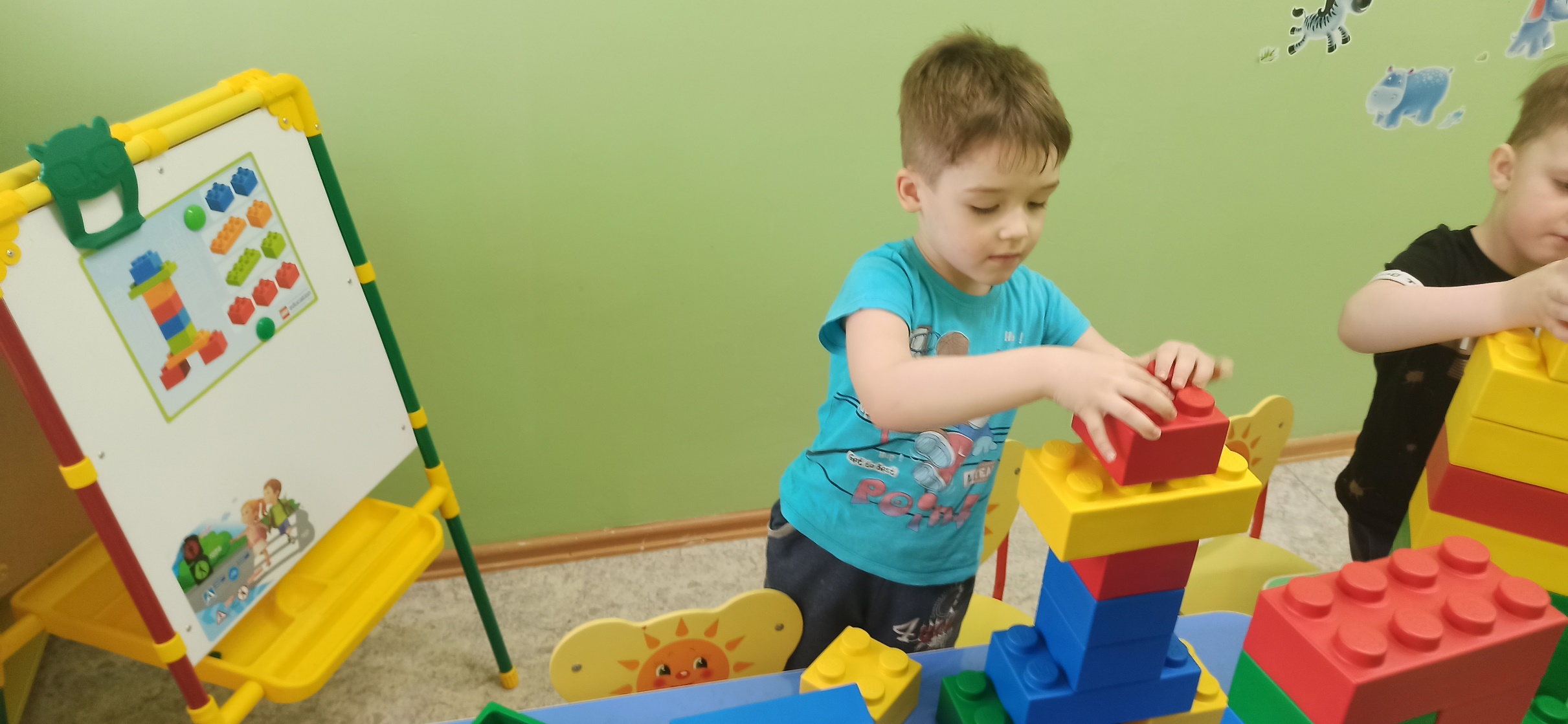 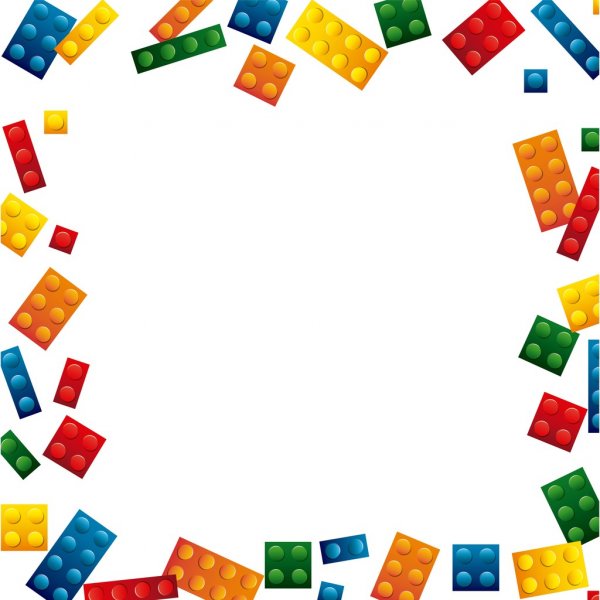 Старшие группы
 № 7, 10, 17
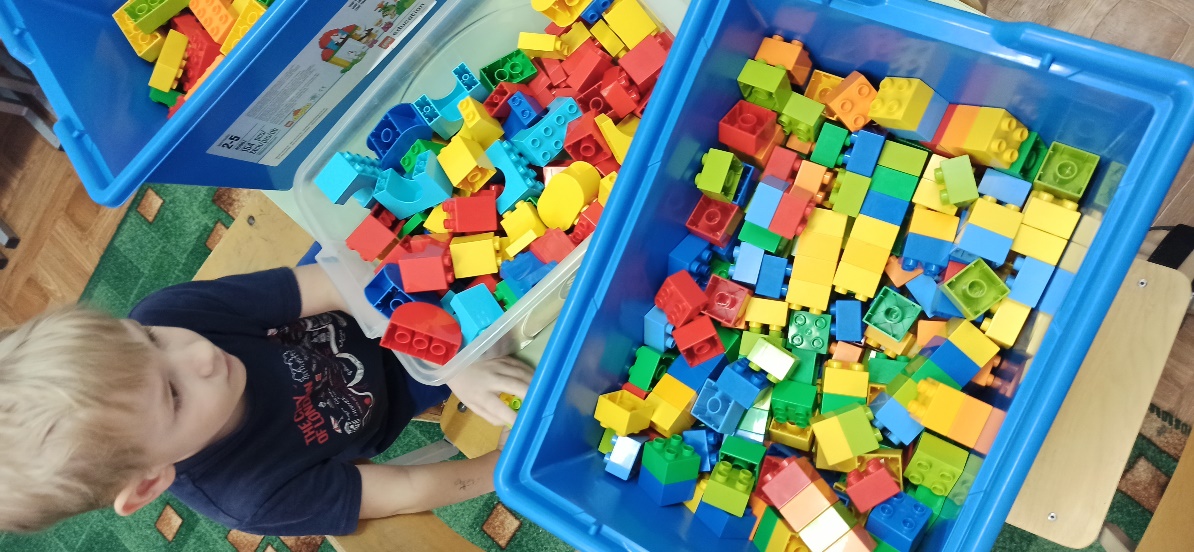 Самостоятельно подбирают 
необходимый
 строительный материал
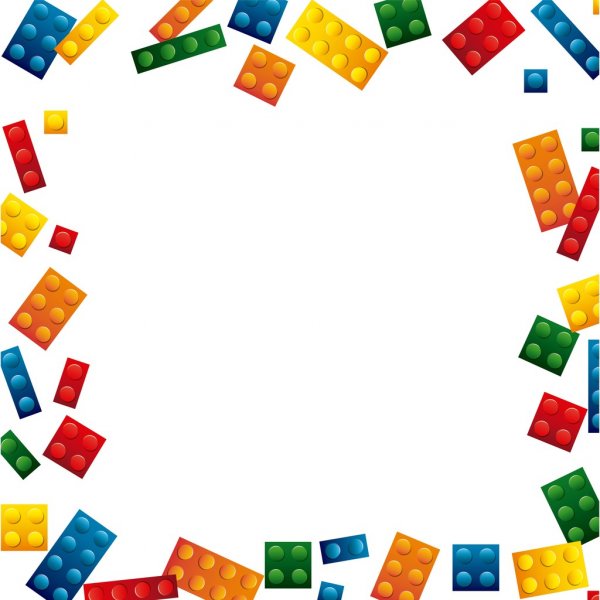 Продолжают использовать схемы
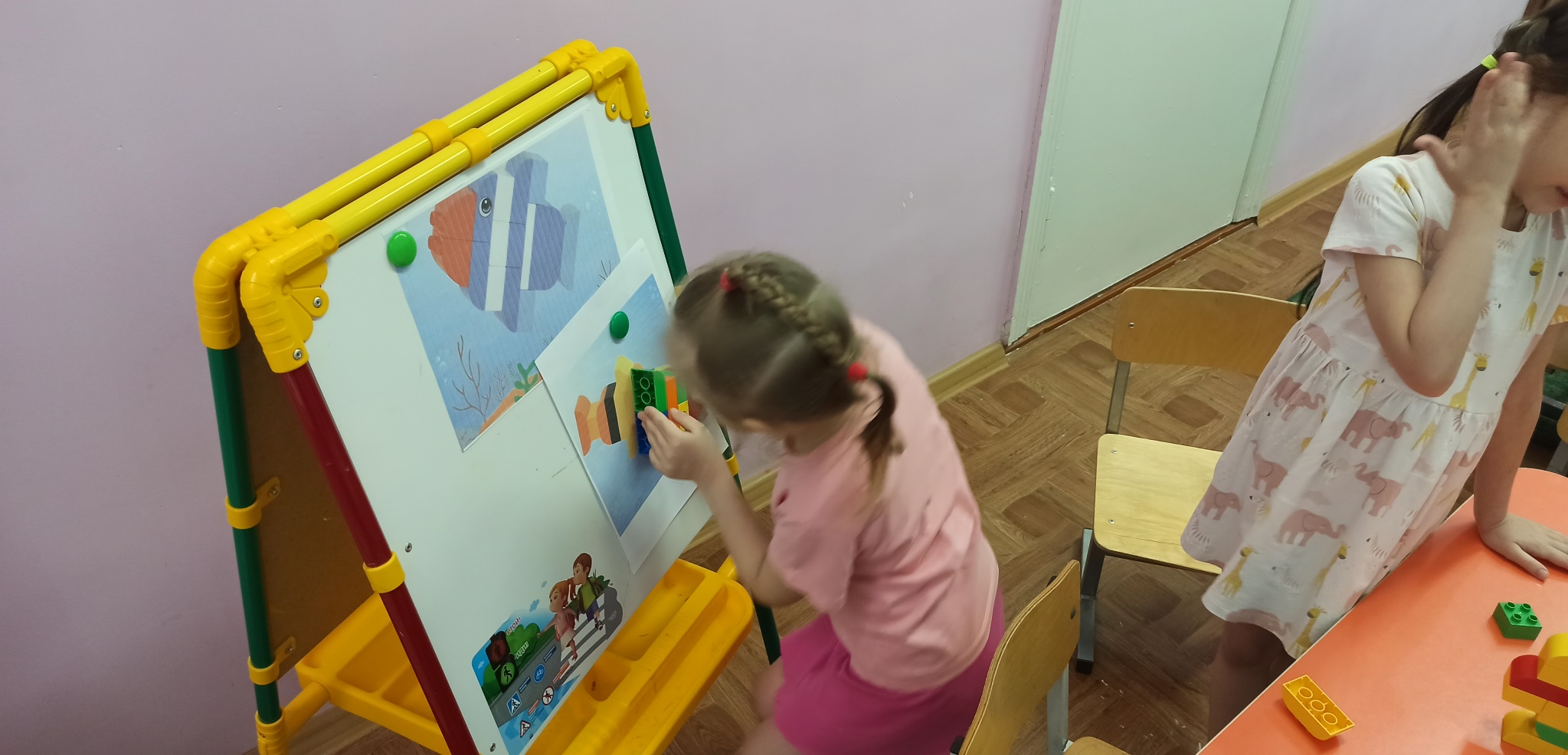 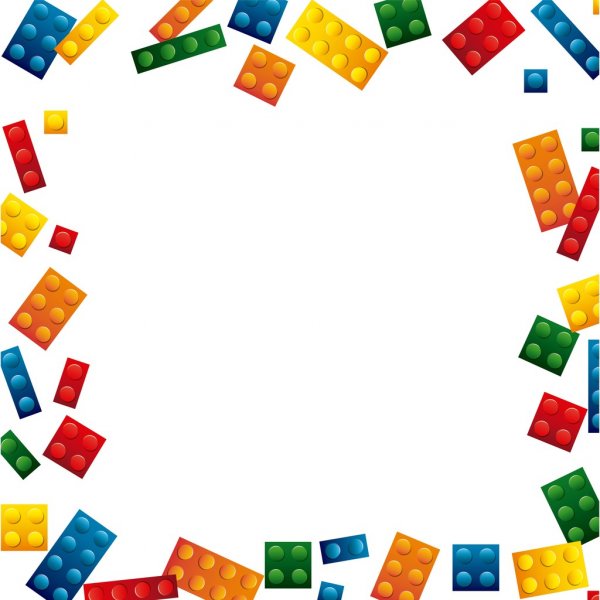 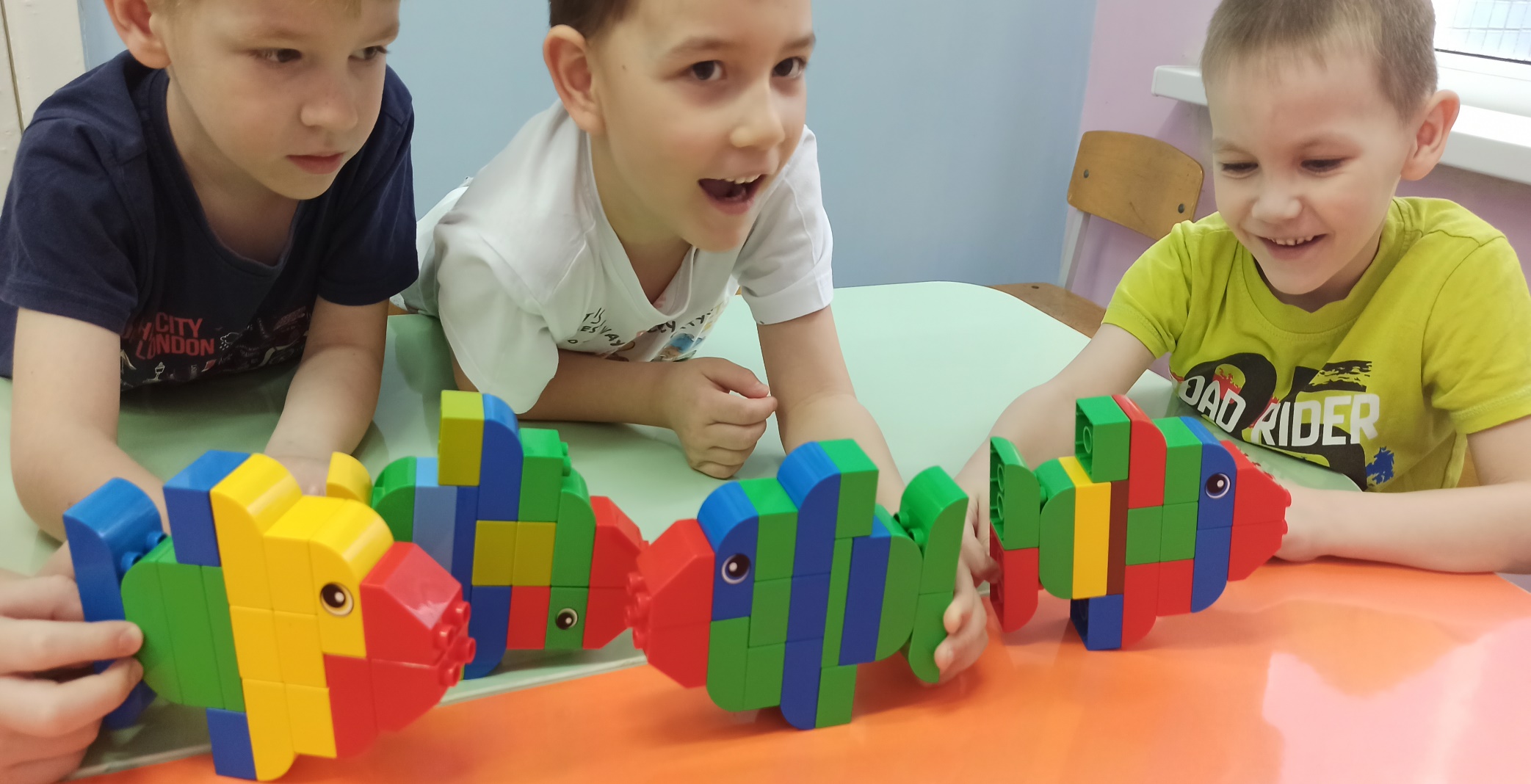 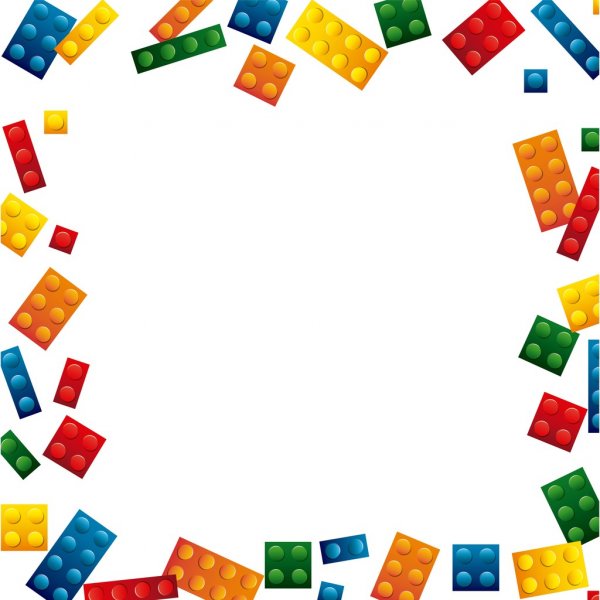 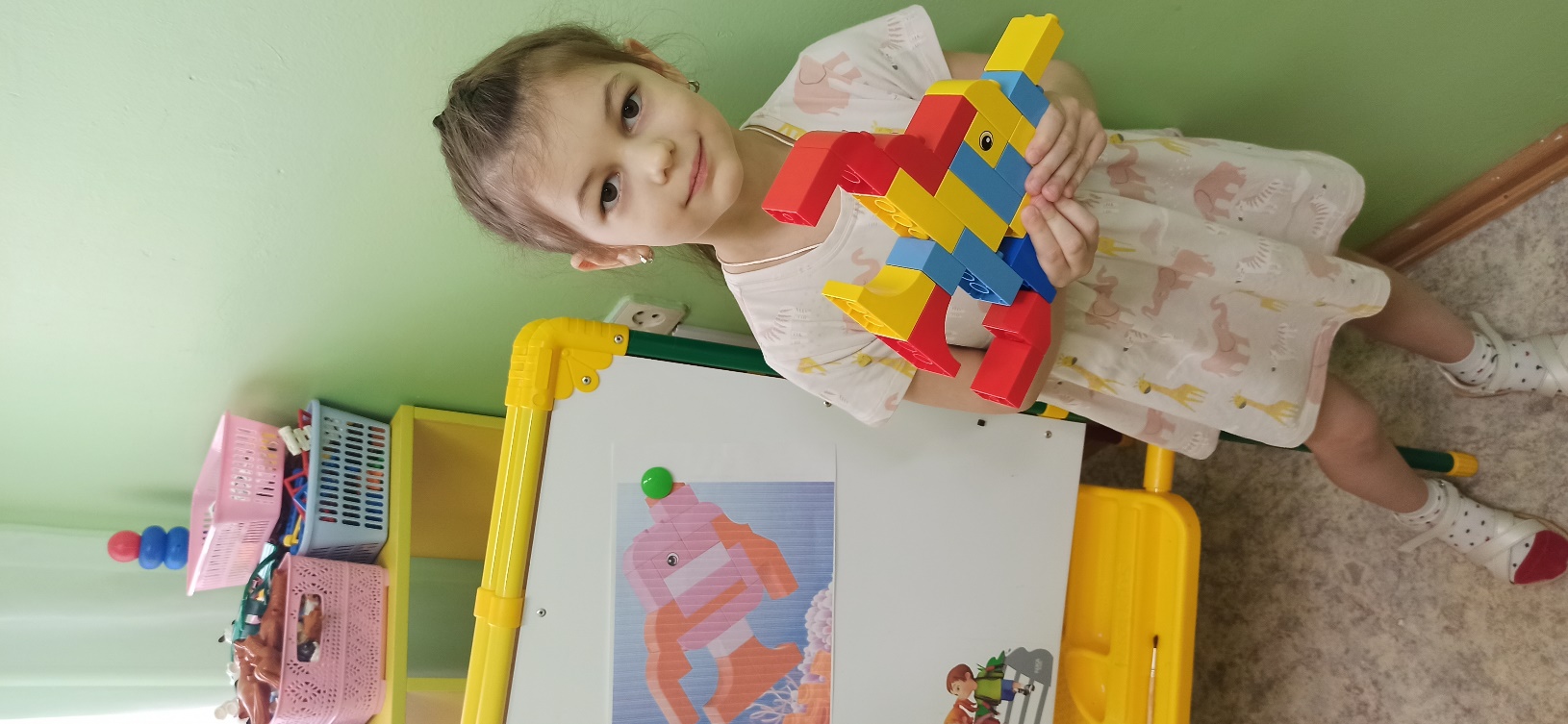 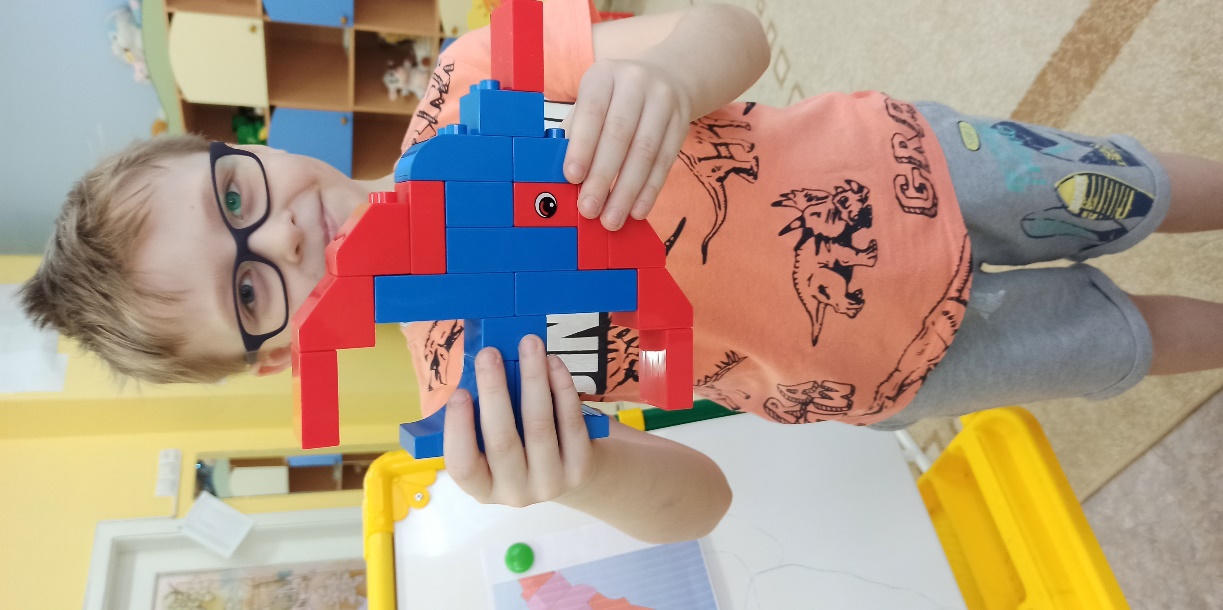 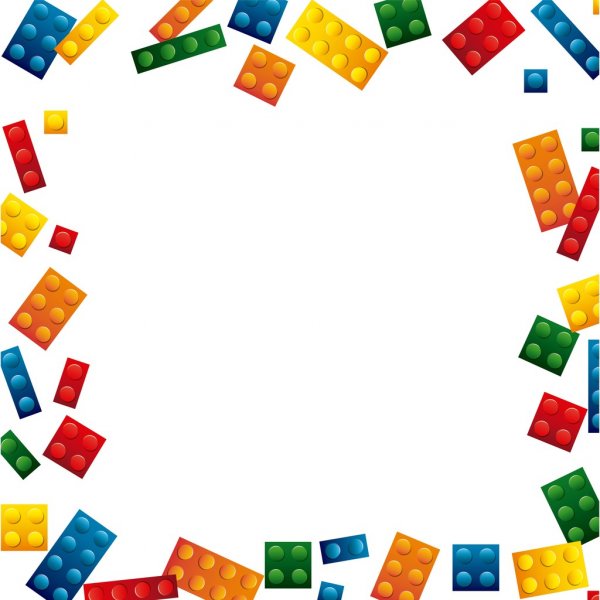 Создают коллективные постройки
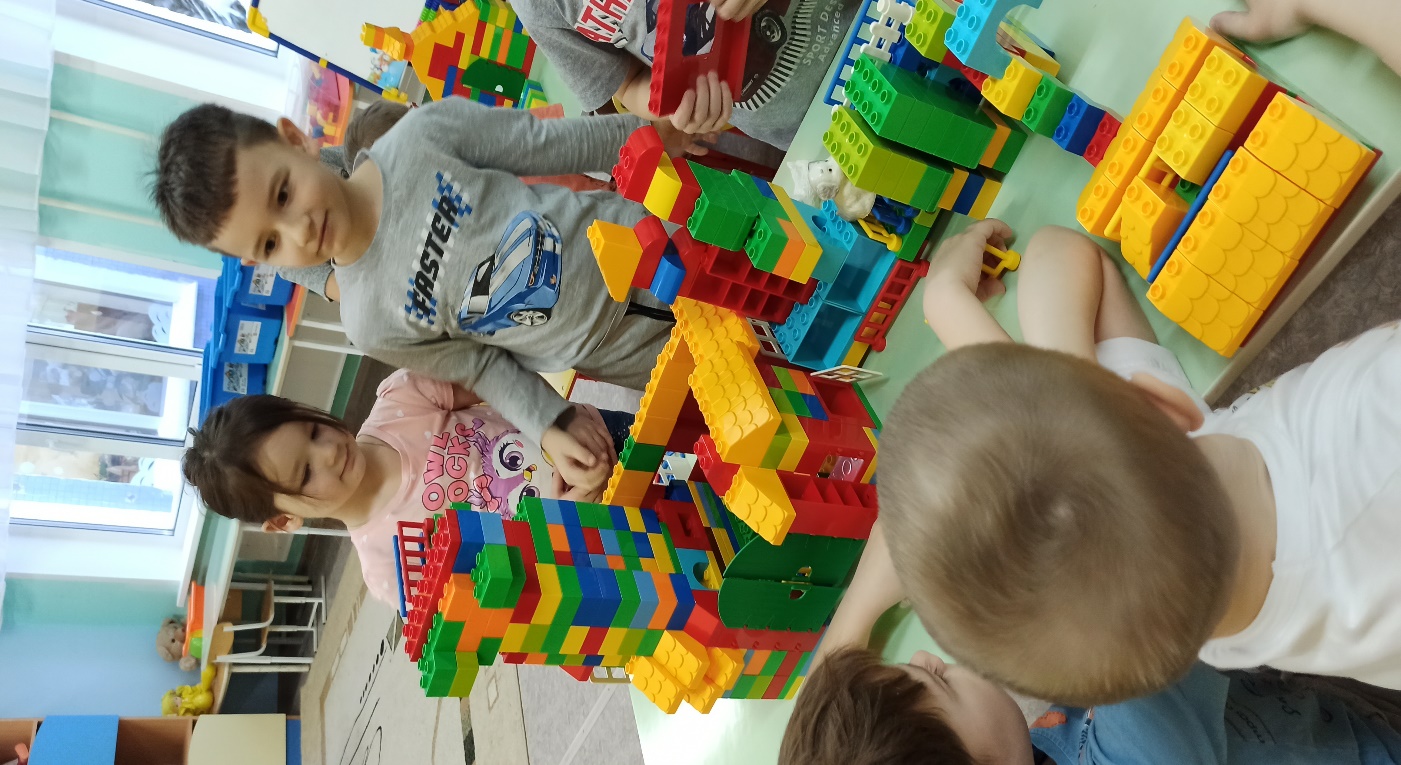 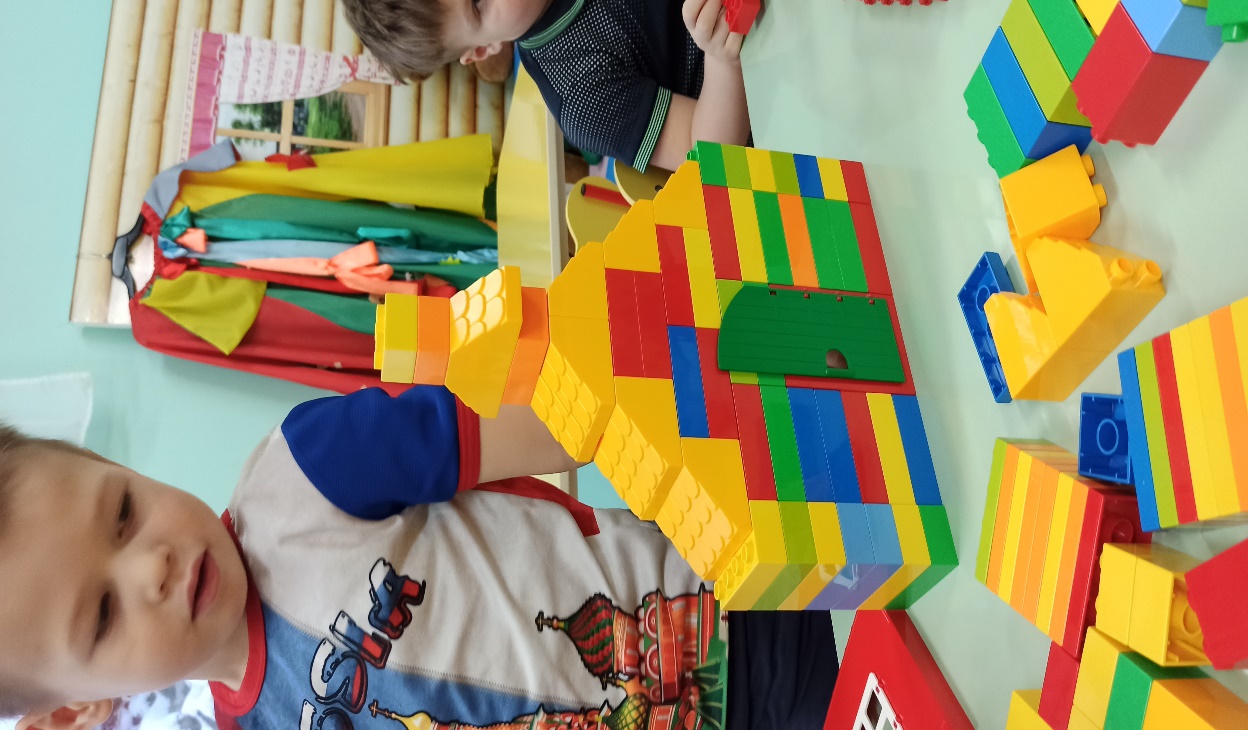 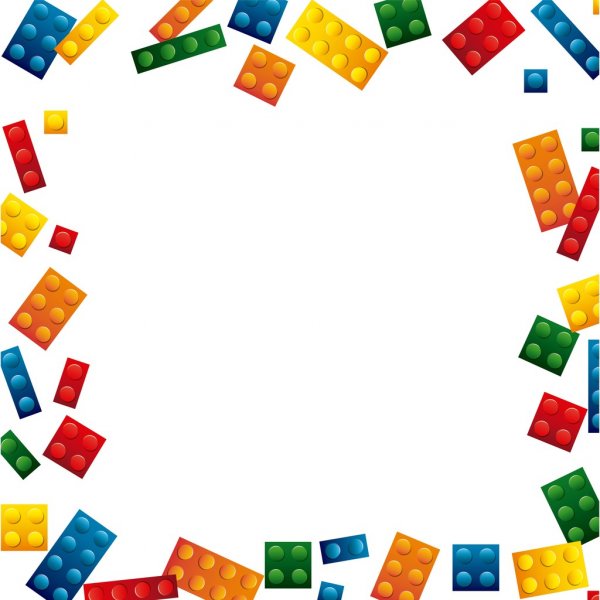 Конструирование 
позволяет ребенку творить свой мир!